Образовательный брендтерритории «Колодцы Курской области»
Актуальность проекта
Слово «колодец» в толковом словаре определяется так: вырытая в земле прямоугольная яма, достигающая водоносных слоев, защищенная от обвалов срубом и служащая для добывания воды. Все мы знаем, то жизнь человека не может быть без воды. С давних времён человек заботился о том, как и где, набрать воды, поэтому колодцы были необходимы. Еще несколько десятков лет жители деревень Шумаковского сельсовета также пользовались колодцами, но с пришедшими изменениями, появлением водопровода люди забыли и забросили «водяные ямы». Своей работой хотелось бы подчеркнуть важность и необходимость сохранения данных объектов, не только в отдельных деревнях, но и повсеместно. Много колодцев Курской области хранят тайны, с которыми я вас хочу познакомить в своей работе. 		Это самый древний колодец близ г. Курска – Липино, старинный колодец князей Мещерских, Лебедев колодец.
Колодцы Курской области
Скифский колодец (Липино)
СКИФСКИЙ КОЛОДЕЦ (Курская область, Липино) В Курской области скифы оставили один из самых интересных и от этого овеянный мифами и легендами памятник. Колодец, обнаруженный на территории древнего городища в Липино - самый древний в России. И самый уникальный. Люди поселились на территории городища близ поселка Липино более двух тысяч лет назад. И на протяжении многих веков здесь существовала жизнь, настолько благодатным оказалось это место, найденное первыми «поселенцами». Наследие веков тут самое обширное, но самой древней находкой ученые считают колодец, который, предположительно, был вырыт скифами в восьмом веке. Первые изыскания археологов в Липино начались около ста лет назад. Однако особое значение памятника стало понятно только в наши дни. Более тщательные исследования стали проводиться учеными НИИ археологии курского государственного университета только пятнадцать лет назад. - Предположительно Древний город начал формироваться в эпоху бронзы, - рассказал Владимир Енуков, директор НИИ археологии Центрального Черноземья. - В начале 9 века здесь появляются славяне-северяне известные по летописям. Они строят городище в характерной для того времени манере, свойственной Раменской археологической культуре. В конце 10 века городище было уничтожено русскими князьями, приехавшими покорять северские племена. Рядом с сожженным городом возникло селище около 15 гектар, густозаселенное - сложилось впечатление, что остатки поселенцев согнали в одно место. На этом месте в 11-12 веках начал формироваться древнерусский город, который можно отнести к малым городам, но он обладал всеми чертами и инфраструктурой мегаполиса тех времен
Скифский колодец (Липино)
Колодец князей Мещерских
В селе Миролюбово Фатежского района Курской области приводят в порядок необычный объект. 
	Здесь ведется реконструкция старинного колодца князей Мещерских. В последнее время это место пришло в запустение.
	Восстанавливать колодец взялся глава Верхнехотемльского сельсовета. Уже успели расчистить основание родника, обложенного кирпичом с завода князей Мещерских.
	Местные жители считают это место святым. Некогда здесь находилась церковь Николая Чудотворца, однако она была разрушена в 50-х годах прошлого века.
Лебедев колодец (курская легенда)
Все земли ныне Самодуровки Курской области принадлежали когда-то помещику по имени Евграф. Имением управлял приказчик, а молодой барин пропадал на охоте. Забрел он однажды к Лебедеву колодцу, что недалеко от Сейма... Место там непролазное, да и люди часто пропадали. Рассказывали, что живет там девица красоты неописуемой, из колодца воду берет.Вот и пришел однажды, умаявшись, помещик к колодцу. И сморил его сон. Проснулся от лая собаки, глядь - а перед ним марево розовое. И стоит в нем красавица в белом всем: коса темная ниже пояса, брови черные вразлет, глаза что озера синие, губы что солнце красное, руки белые - лебединые. И шепот вокруг: "Зоряна... Зоряна..." Протянул к ней Евграф руки, да только исчезла она.Как вернулся в свой дом, помещик не помнил. Затосковал, бродит по комнатам, свечей не зажигает, шепчет имя красавицы... И снова вскоре пошел к Лебедеву колодцу. Вдруг видит - девица перед ним. Улыбнулась она и сказала, что Зоряной ее зовут, дочь она Зари утренней. "Что нужно тебе, Евграф? Зачем звал ночами?"А он в ответ: "Есть у меня золото-серебро, сила, да и не урод лицом, а вот здесь стою - сердце прыгает. так бы и простоял всю жизнь".Рассмеялась девушка, махнула рукой - ключ шире стал, махнула другой - показались три лебедя. "Вот и выбор твой. Черная лебедь - вечность, белая - жизни полный день, розовая - миг прекрасный. Решай".
Долго думал помещик Евграф, не понял девицу. Вспомнил, что она дочь Зари и выбрал розовую лебедушку. А Зоряна снова рассмеялась, сказала, что получил он свой миг счастья, да и растаяла.Говорили, что помещик потом и вовсе сошел с ума, еще раз пришел к Лебедеву колодцу, положил туда плиту чугунную, под ней зарыл сокровища свои, а сам головой в колодец бросился. Забурлила там вода, высоко поднялась...Однажды решили мужики измерить глубину колодца. Семь вожжей связали, камень большой привязали, чтобы ключом не вывернуло его обратно, а до дна так и не достали...
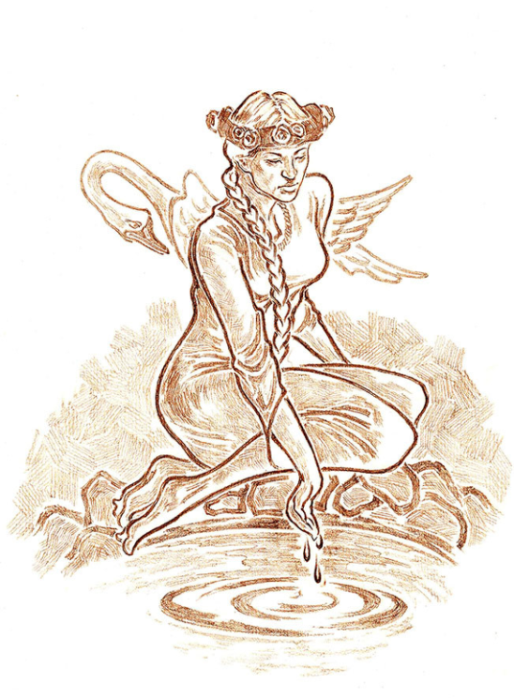 Этапы создание макета колодца
Вывод:
Старинные колодцы Курской области – это не просто ресурс питьевой воды, а история нашей Родины, каждый из них хранит интересную историю, узнать которую интересно не только ребенку, но и взрослому человеку.